Проект «Зеленый Город»
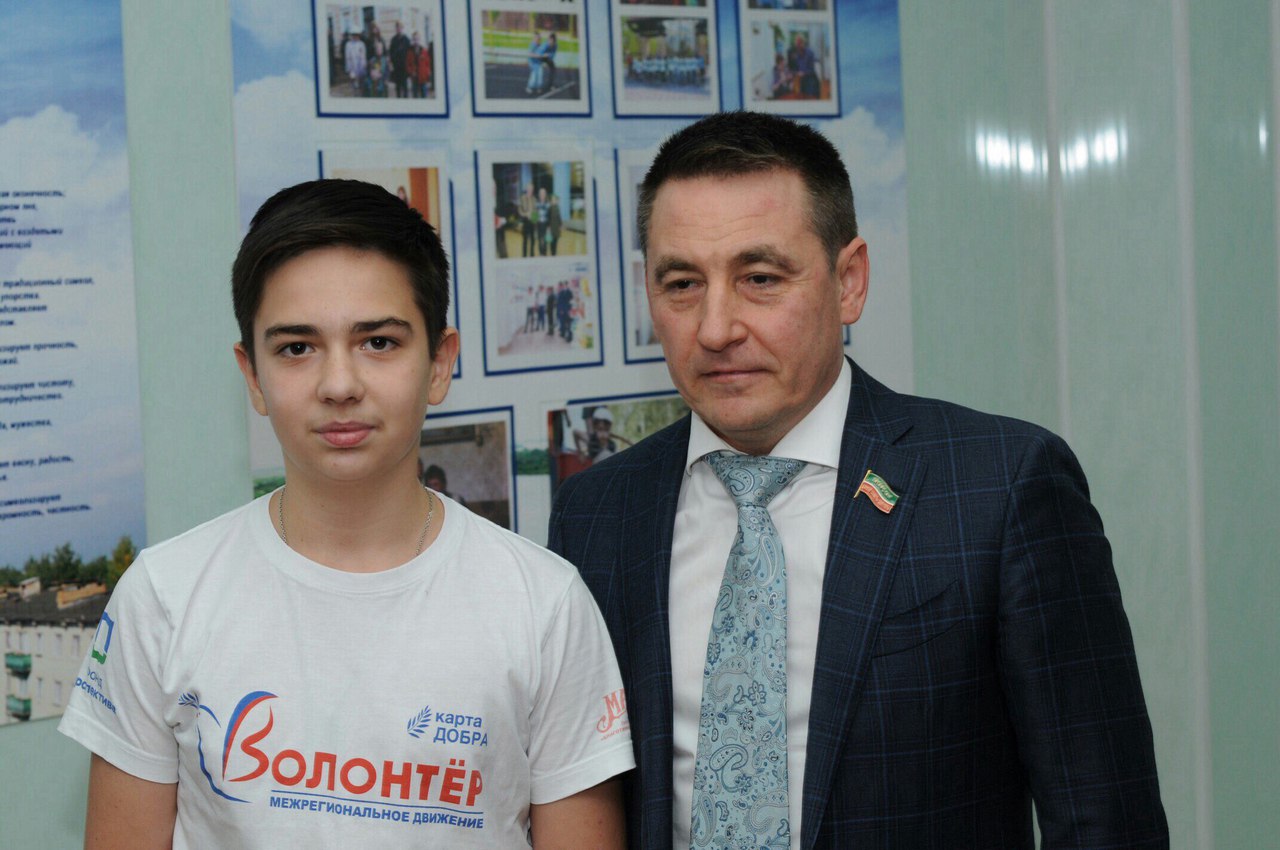 Куратором Проекта
Является Казаковцев Никита
Ученик МБОУ СОШ №3 г. Елабуга .
Номер Телефона : +79872628970
Почта:nkazakovtsev@inbox.ru
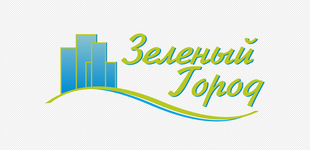 Цель проекта :Улучшить экологию города,
По настоящему рассказать людям какие последствия будут ,если не выбрасывать Мусор 
не в урну.
Проблема : У людей , 
вырабатывается привычка мусор 
выкидывать в окружающею среду, люди 
не понимают последствия их одной 
выкинутой пачки чипсов на зеленую
травку , в речку .
Решение : Проводить рейды , по уборке и так же раздаче листовок с рассказом и советами . С предложением поучаствовать в нашем проекте.
Возраст аудитории является
с 13-25 лет
Реализация проекта
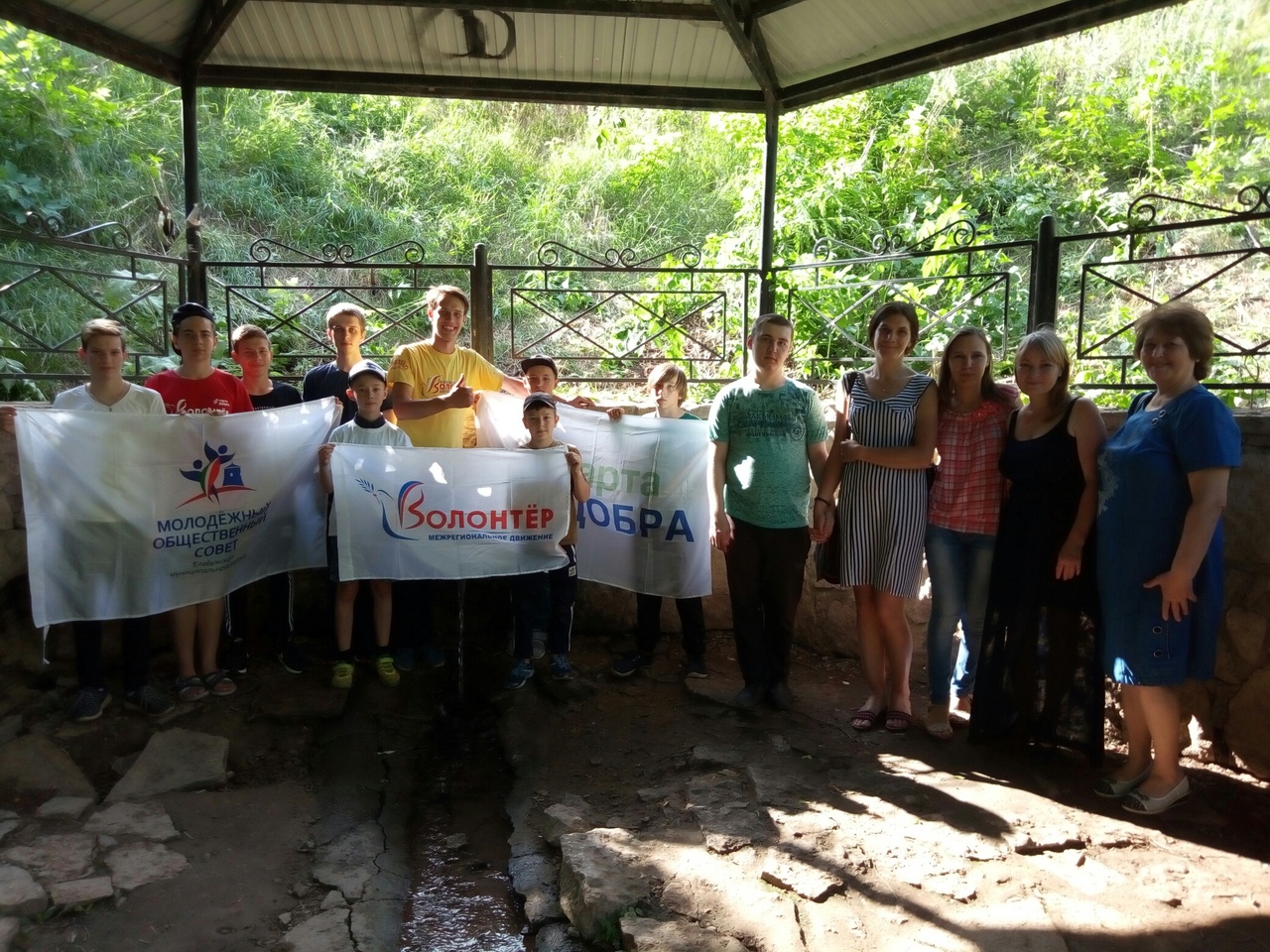 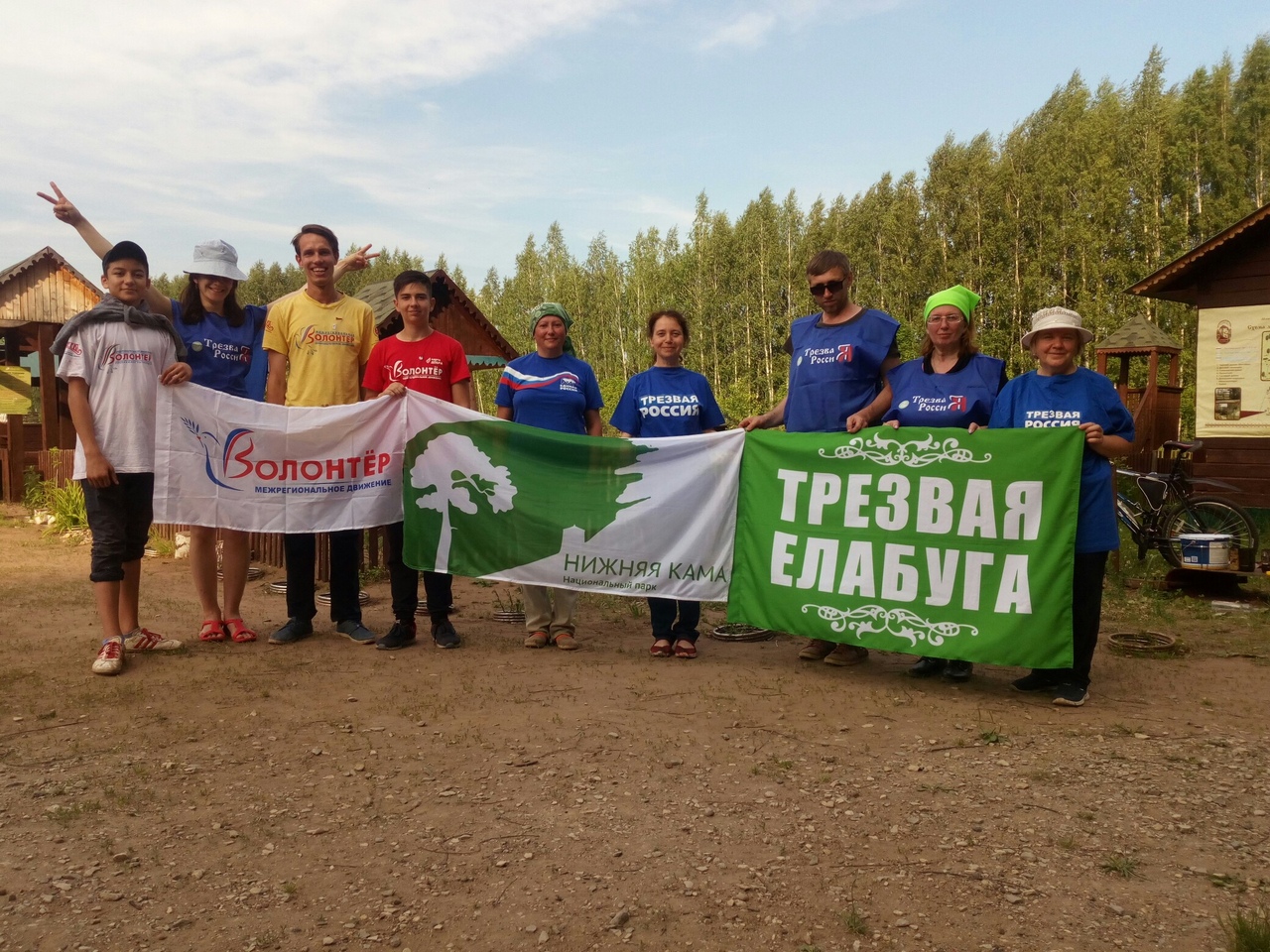 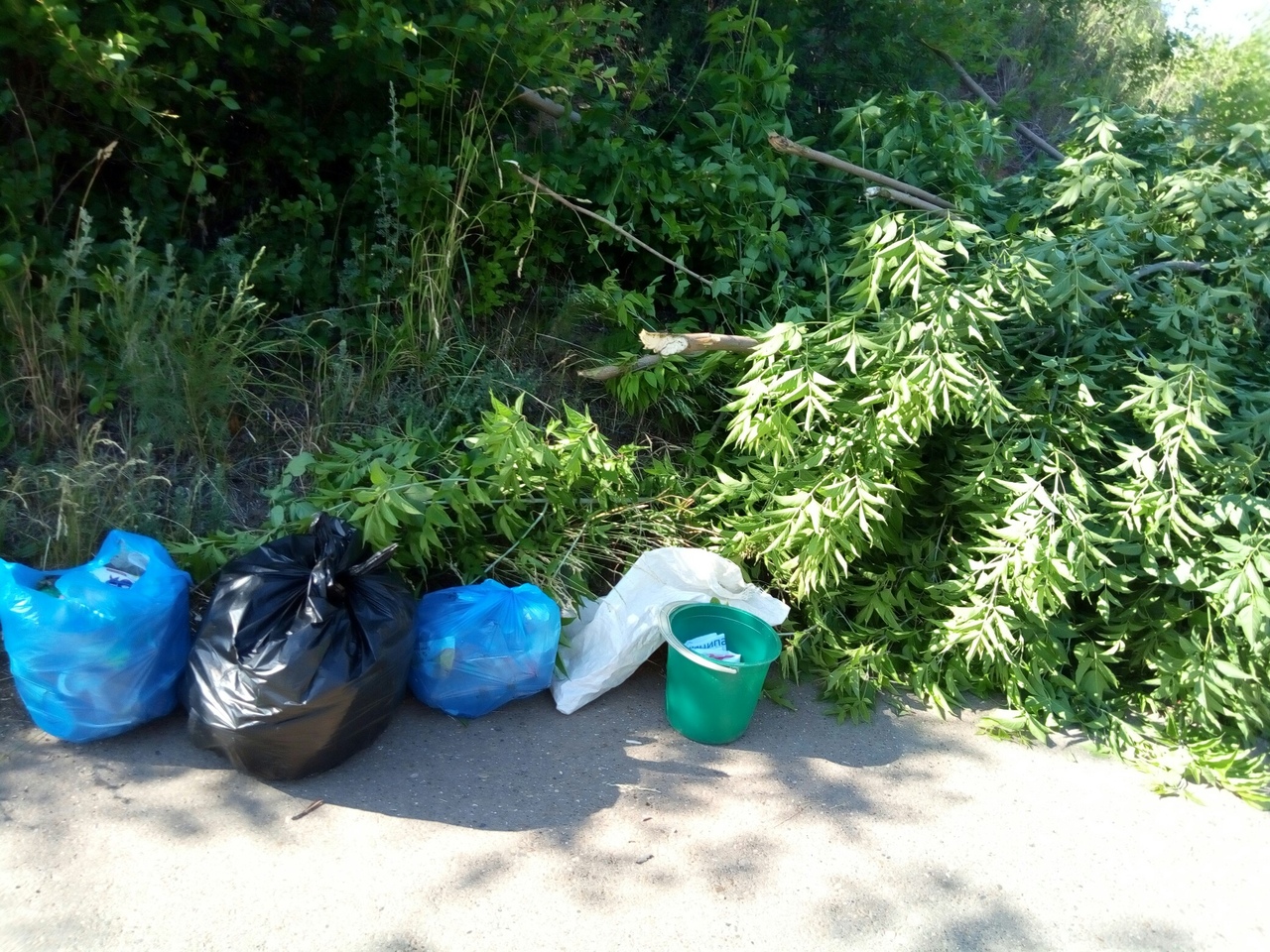 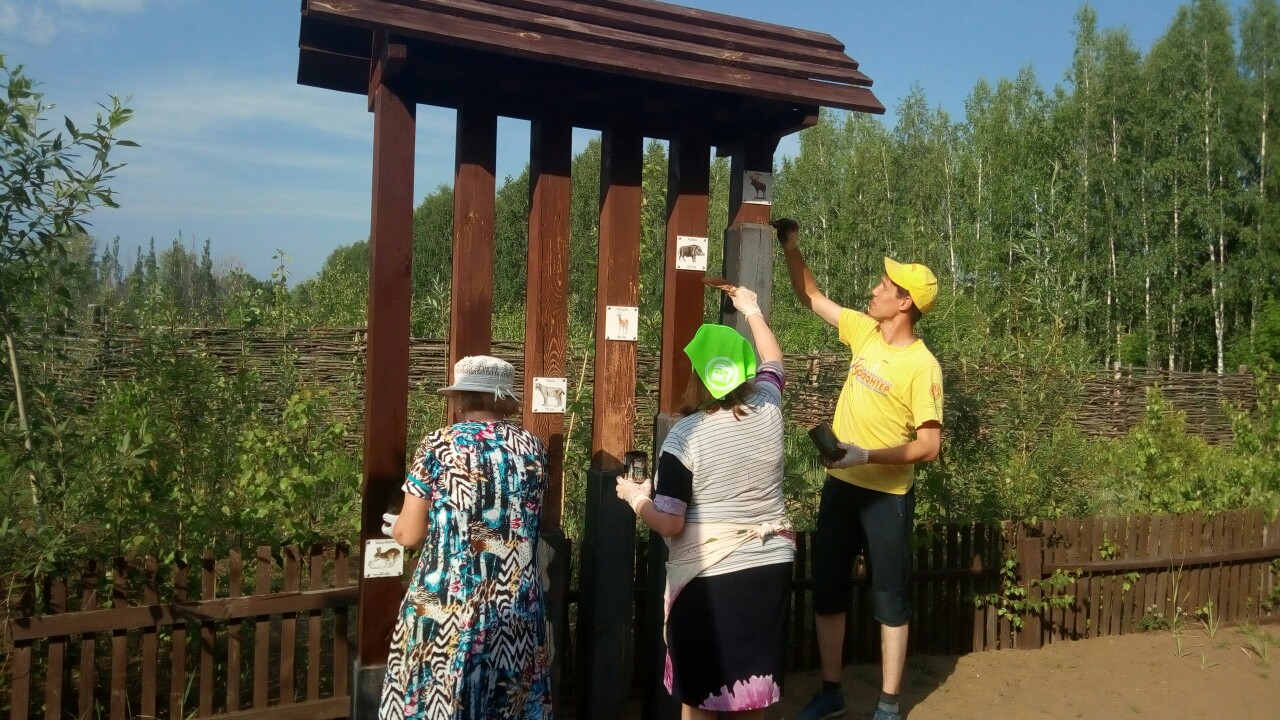 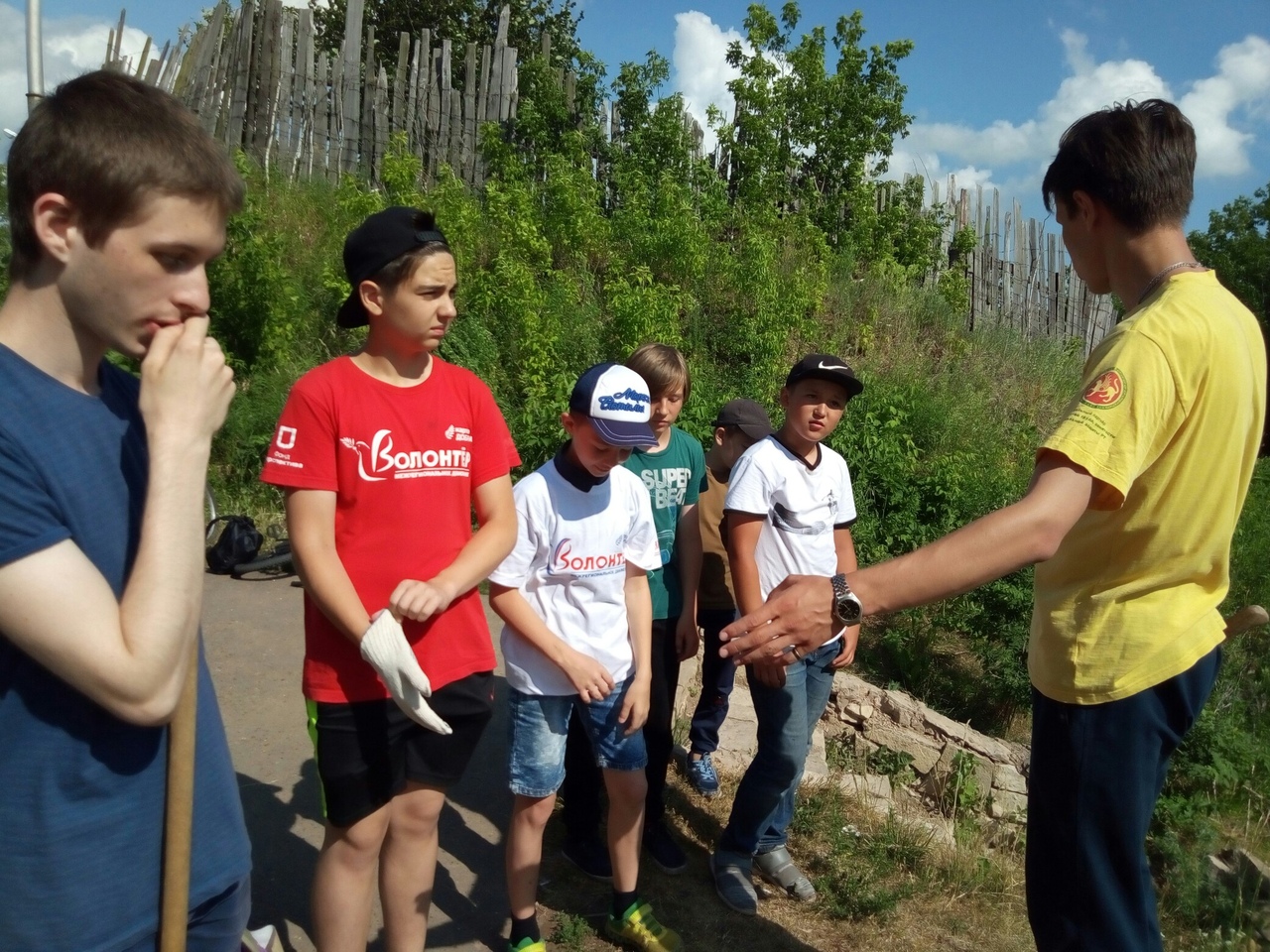 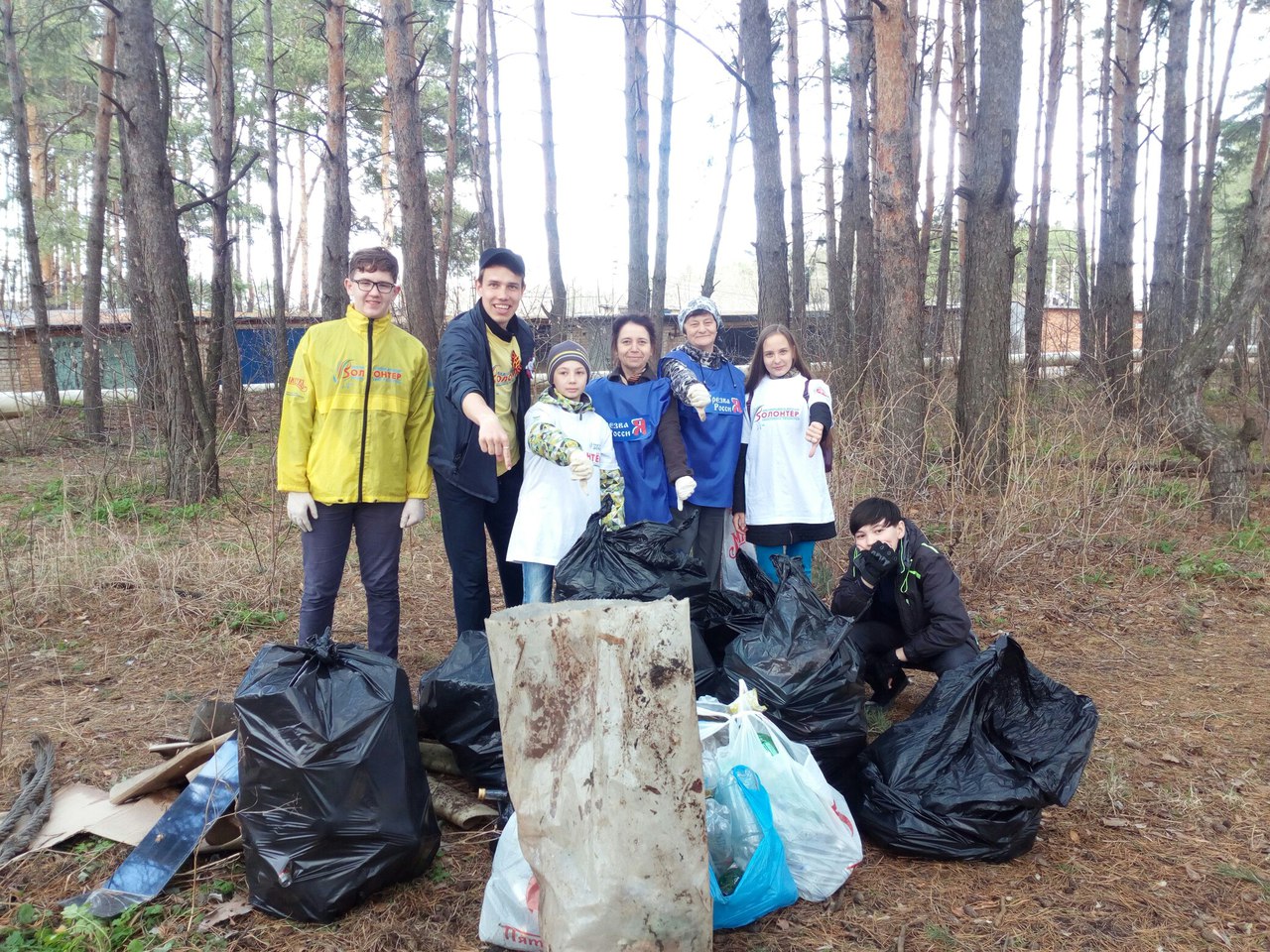 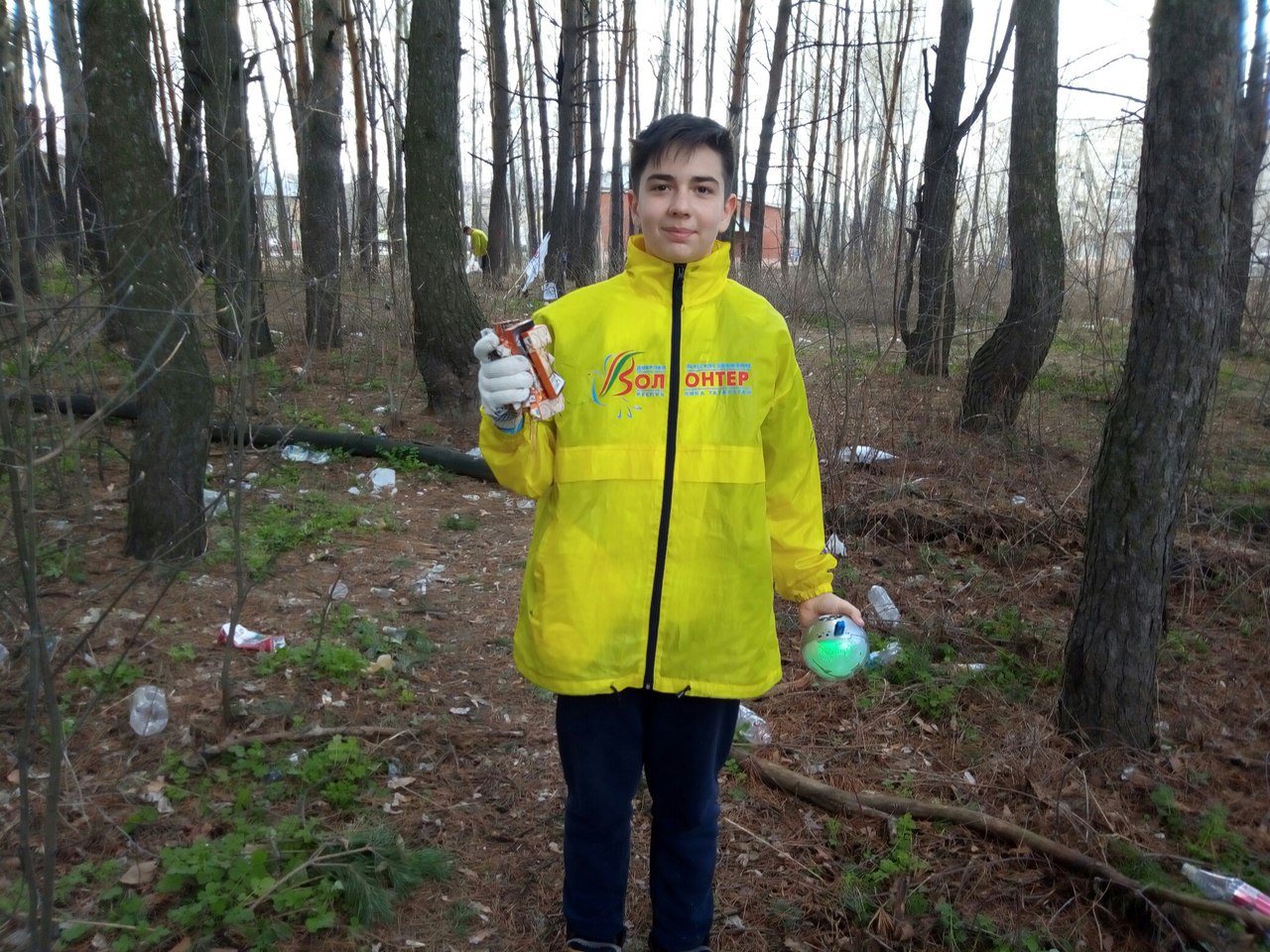 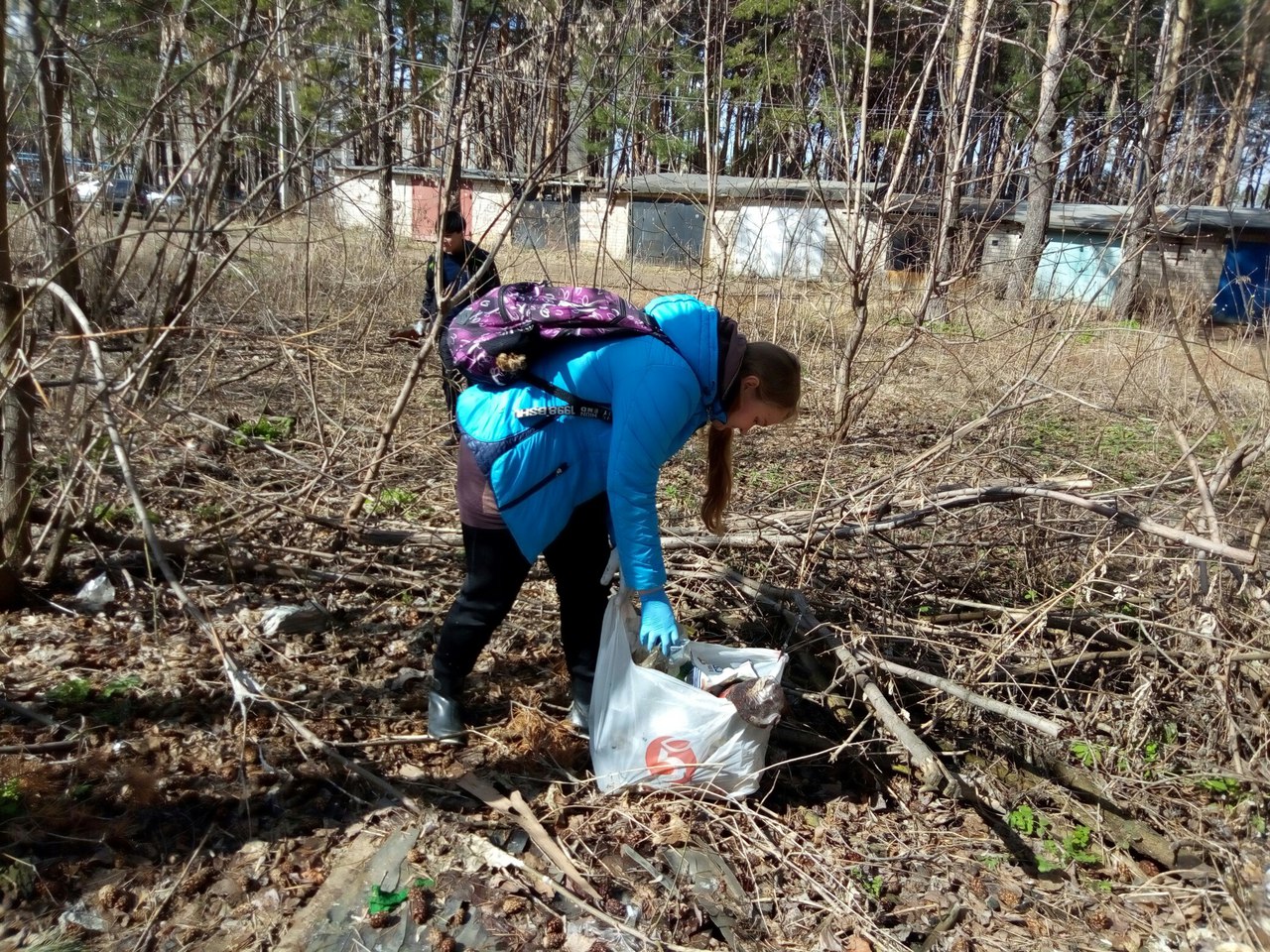 Логотип Проекта
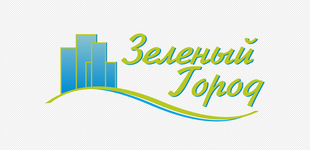 Задачи и сроки выполнения
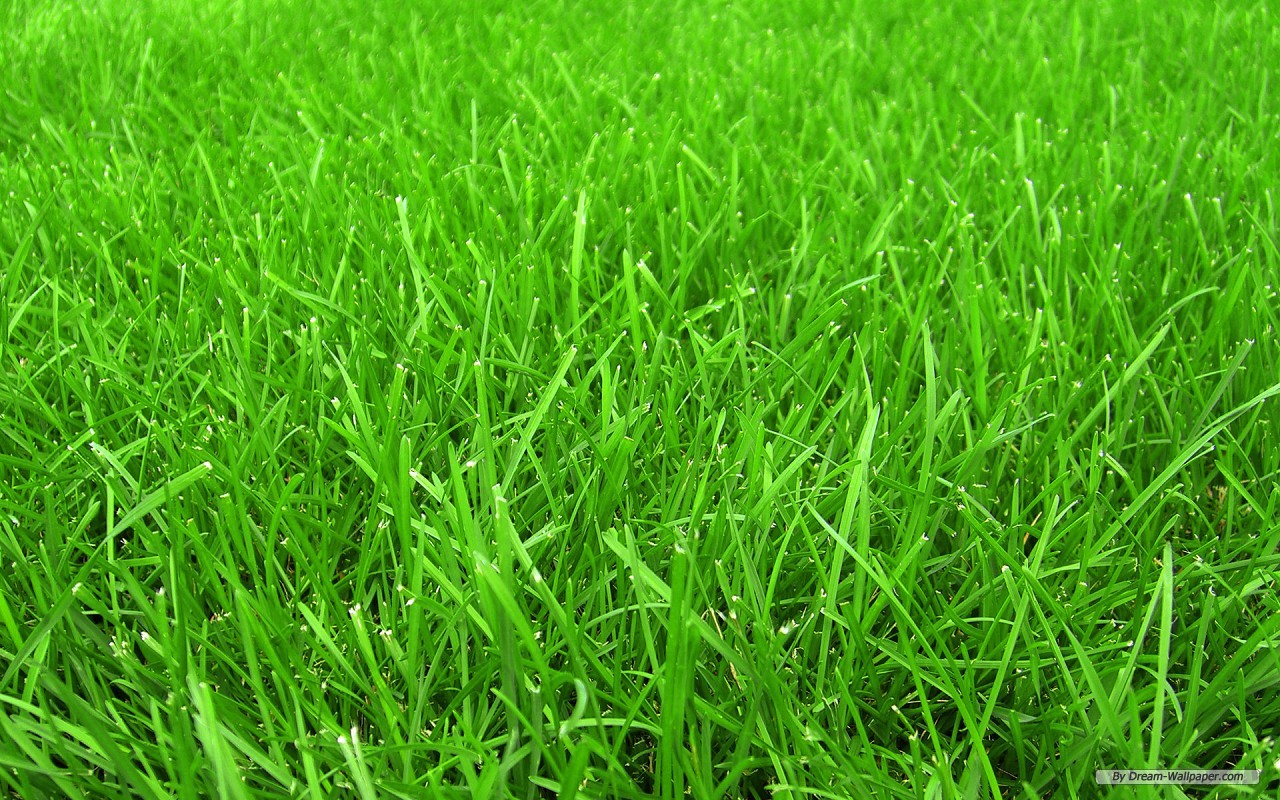 План на 2019 год
Оборудование и материалы
Метлы в размере 200 штук
Мешки в размере 500 штук
Перчатки в размере 1000 пар
Листовки с советами в размере  штук
В случае
Его успешной реализации 
проекта
Распространение проекта в других городах.Обратиться к более заинтересованным людям к очищению своего города от мусора. Людям будет приятно находиться в городе, проводить время  в чистом городе. Экологически чистый воздух ,улучшение здоровья человека. Так же его проведение на федеральном уровне на Дне Единых Действий.
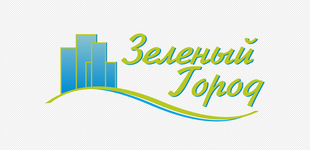 Спасибо За Внимание
г. ЕЛАБУГА